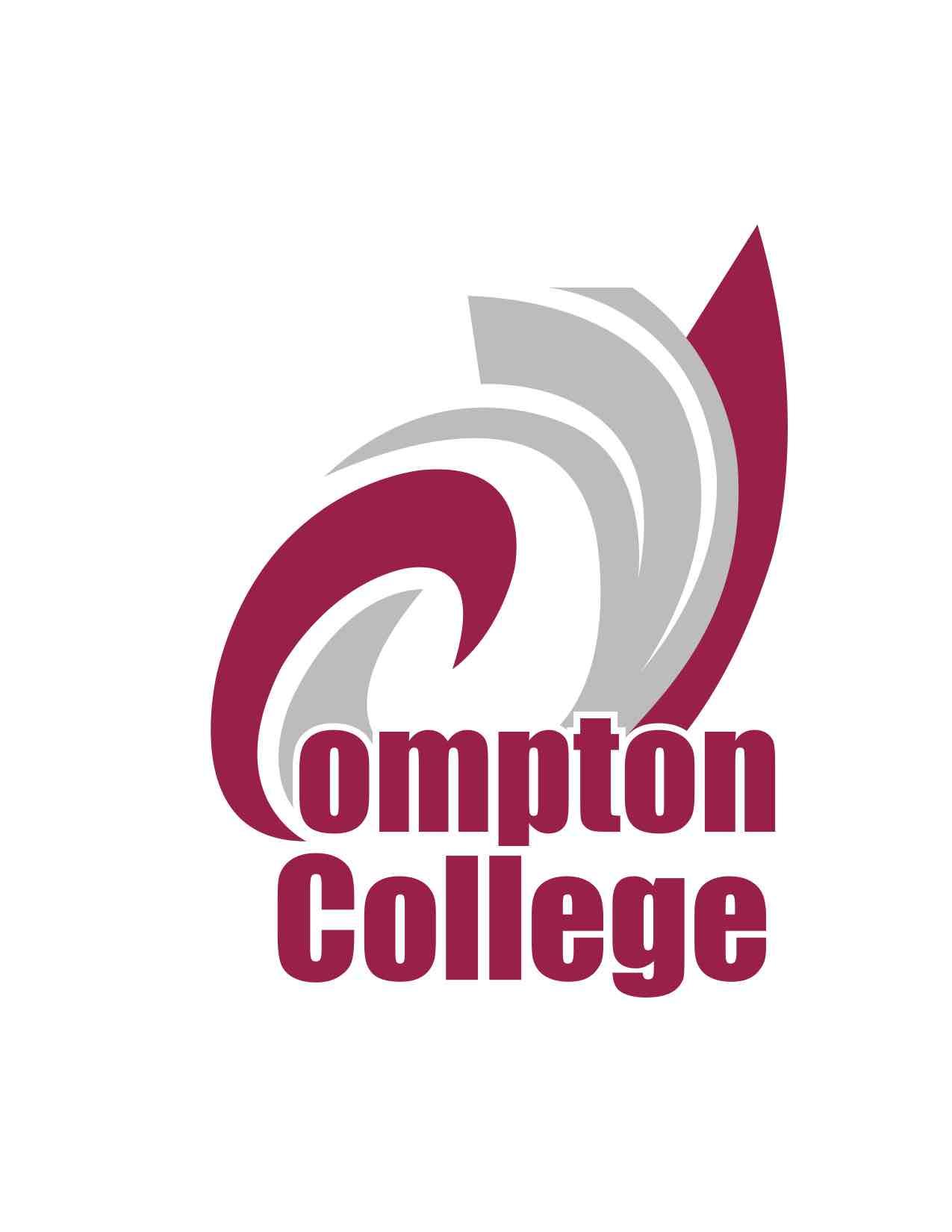 DEAC
Distance Education Advisory Committee
Tuesday November 26, 20191:00 pm - 2:00 pm in VT 212A
DEAC Zoom Meeting Information
The information below is the CCC Zoom information for all DEAC Meetings.
Zoom Topic: DEAC MeetingTime: This is a recurring meeting Meet anytime Join from PC, Mac, Linux, iOS or Android: https://cccconfer.zoom.us/j/498385619Or iPhone one-tap (US Toll):  +16699006833,498385619#  or +16468769923,498385619# Or Telephone:
Dial:+1 669 900 6833 (US Toll)+1 646 876 9923 (US Toll)Meeting ID: 498 385 619International numbers available: https://zoom.us/u/arSbaaODsOr Skype for Business (Lync): SIP:498385619@lync.zoom.us
All previous meetings and recordings are available on the Distance Education website at the following link:
http://www.compton.edu/academics/distance-ed/facultyresources.aspx
Call to order:The DEAC meeting was called to order at 1:11 pm by Jasmine Phillips.
Agenda
Recorded Zoom for this meeting.
CCC Zoom & Agenda
DEAC Voting Members
Voting members of committee:
(Quorum=7 members need to be present to vote)
DSPS/ADA Rep- Cliff Seymour
Student Rep- Vacant
Academic Affairs Rep Co-Chair- Dr. A
Counseling - Eckko Blake 
Student Services Rep- Syria Purdom
MIS Rep- Andrei Yermakov
Curriculum Committee Chair- Sean Moore
DEFC Co-Chair- Jasmine Phillips
Faculty Reps (GPD)
BIS-Lynda Wilkerson
SS-Dr. Kendahl Radcliffe
FACH-Nikki Williams
STEM-Jose Villalobos
HPS-Dr. Roza Ekimyan
Adjunct Rep-Stephanie Eaves
Recommended Action: It is recommended that DEAC approves the previous meeting minutes as presented.
Motion: Nikki	
Second: Judy as Roza
Previous meeting minutes
October 22, 2019 meeting
DE Updates
Guided Pathway Division Reports- Faculty Reps
Curriculum Report- Curriculum Chair
Senate Report- DEFC
FCRC Update- FCRC Chair (Canvas reviews, and local POCR process)
DECO: Report- DEFC
Slide presentation on the DE Addendum  (proposing a sub-committee be formed)
DE Resources
2019 Distance Education Guidelines (discuss new category in the Spring semester)
Fully Online (FO): all instruction, assessment and activities are online
Partially Online (PO): online instruction with scheduled on-campus meetings and/or assessments
Online with Flexible In-person component (OFI): online instruction with in-person/proctored assessment/activities at a flexible time and place
Workgroup Reports
DE Old Discussion Items
Items:
Tracking online and hybrid attendance in Banner
Waiting on a response from Dr. A 
@ONE Training in Spring:
Creating Accessible Course Content (4 courses are available)
Introduction to Teaching With Canvas is open for registration (4 courses are available)
Introduction to Online Teaching and Learning (3 courses are available)
Smart Measure will soon be setup in Canvas and we will share the resource when it is available
Communicate policy for how we will be initiating Quest and Smart Measure
Connect with CRM Advise
Still waiting on Andrei to create the CSV file for the CVC-OEI so that our online courses will show up on the Finish Faster search website
DE Old Discussion Items: Contracts
Canvas Contract to have past courses imported has been approved and the requisition has been submitted. We will notify everyone once the import is going to take place.
We no longer can access Canvas at El Camino College
Etudes Contract for AdjustAll to change the dates of course assignments conveniently. 

Etudes Contract for CourseEvalHQ for faculty course evaluations.
Review Formal Recommendations
Second Read and vote on EdReady
Second Read and vote on DE Language for Online/Hybrid Syllabi
Second Read and vote on DE Ticket Note Language
Review Formal Recommendations cont.
Second Read of Formal Rec #1 for LTI: EdReady
Syria Purdom/Denise Blood will present and take any questions
1 EdReady and Accessibility
2 EdReady for English Learners
3 EdReady for Math Learners
4 NROC Overview
5 Accessibility Student Report
6 Accessibility Teacher Report
Notes: 
Include working with Ed Dev courses.
Add access to all Canvas shells and on our Compton website. 
Motion to approve second read: Jose	
Second: Cliff
Vote on passing EdReady to Senate
Vote is passed.
Yes:8
No:0
Abstain:0
Review Formal Recommendations Continued
DE Language for online/hybrid syllabus
We are planning to vote on this being mandatory for online and hybrid syllabi, so it is important to get faculty buy in during this phase.
DE Ticket Note Language
Notes on 1: 
Add electronic link for resources-done.
Link to website with hours. 
Motion to approve second read: Tabled
Second: 
Notes on 2: None
Motion to approve second read: Nikki
Second: Judy as Roza
Vote was tabled until next meeting. Faculty reps need to get feedback from their Guided Pathway Divisions.
Vote on passing the DE Language for the Online/Hybrid Syllabubs to Senate
Yes:
No:
Abstain:
Vote on passing the DE Ticket Note Language to Senate
Vote is passed.
Yes:7
No:0
Abstain:0
New Items
First Read: DE Communication Plan 
First Read: Hypothesis
First Read: Net Lab
First Read: DE SAO’s
Planning Digital Learning Day 2020
First Read: DE Communication Plan
PRESENTATION OF DE COMMUNICATION PLAN
DISCUSSION
DEFC
RESOURCE
DE Communication Plan 
NOTES
After a second read the committee will take a vote.
First Read: Hypothesis
PRESENTATION OF HYPOTHESIS RESOURCE
DISCUSSION
Susan Johnson 
RESOURCE
Resource Recommendation
Web Annotation Resource
NOTES
After a second read the committee will take a vote.
First Read: Net Lab
PRESENTATION OF NET LAB RESOURCE
DISCUSSION
Rashid Yahye
RESOURCE
Net Lab
NOTES
After a second read the committee will take a vote.  
Tabled: More resources requested and another presentation is necessary.
First Read: DE SAO
DISCUSSION/NOTES:
List the program’s SAOs.
Next Slide
How were the SAOs developed? Who was engaged in the creation of the SAOs?
Via the writers of the QFE, and DEAC was consulted and took a vote 
How often are the SAOs assessed and who is engaged in the discussion?
Reassessed program review timeline, and DEAC will be engaged in the discussion
What has been done if the SAO assessment results were not as anticipated?
In that event we will reassess and adjust our plan to address concerns
Where are the SAOs assessment results shared with staff, students, and the public?
Results are shared in DEAC and on the website
Have the SAO assessment results indicated the need to change or modify components of the program? If so, were the changes implemented?
n/a: First program review
First Read: DE SAO
DE must establish our program review Student Area Outcomes.
2018-19 DE Plan 
DE Goals and QFE Alignment
Goal 1:Create a Clear Organizational Management Structure for Distance Education 
Goal 2:Implement Best Practices to Increase Online Student Success
Goal 3:Promote Student Awareness of Distance Education Resources and Develop New Tools to Facilitate Success 
Feedback: Possibly consider separating Goal 3 into 2 goals for better measuring capabilities.
After a second read the committee will take a vote on these goals being the SAOs for the DE Program Review.
Do we want to have a viewing room?
Does anyone want to be on the planning committee?
Coordinate lunch for the event
Get the word out for the event
Digital Learning Day 2020
Thursday
February 27th, 2019
Other Items
COMMITTEES: Please let the Distance Education Department know if you are interested in being the faculty co-chair for the Accessibility 504/508 committee. Also, please let us know if you would like to get trained to be on the Curriculum subcommittee to review DE COR Addendums. 
CONFERENCES: Please turn in your professional development paperwork to HR to go to the:
Online Teaching Conference - June 2020, Pasadena, CA.
CSUN Assistive Technology Conference March 2020, Anaheim, CA.
Google privacy is being brought up as an item of discussion by Rashid Yayhe
No meeting on December 10th.
We will send out a notice about the February 25th meeting.
Next Meeting
Do we need to meet on December 10th?
Future Agenda Items
Second Read of DE Communication Plan 
First Read DE OOS Language
Choosing an Accessibility Tool
Ally
UDOIT
Canvas Accessibility Checker
Next Meeting
2019-2020 DEAC meeting times.
4th Tuesdays of each month from 1:00 - 2:00 pm
March 24th, 2019
DE Resources
DE Repository 
DE Meeting Notes
Jasmine Phillips
Judy Crozier
Gayathri Manikandan
Nikki Williams
David Turcotte
Cliff Seymour
Andrei Yermakov
Susan Johnson 
Lynda Wilkerson
Abdirashid Yahye
David Maruyama
Sean Moore
Noemi Monterroso
Bob Richards
Carlos Maruri
Eckko Blake
Jose Villalobos
Meeting Attendees
Meeting adjourned at: 1:59 pm Motion: Lynda	Second: Nikki